4/21
4/21
FRI
FRI
W勝利へのチケット
○○学校
来年度就職の方へ
16:00-18:00
先輩先生が教える！
実習と就活を乗り切る
実習の悩み
就活の悩み
W
指導案のアイデアが浮かばない…
誰にも就活の相談ができない…
実習時の服装は？
就活の進め方が分からない…
実習前に準備しておくべきことは？
自分にぴったりの園を探す方法
って？
実習先の先生にどう話しかければいいの？
園見学ってした方がいいの？
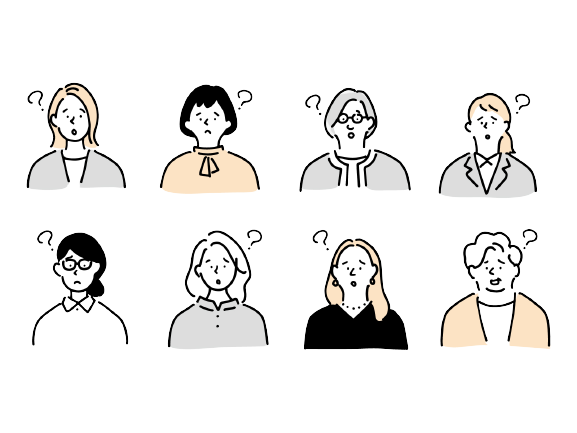 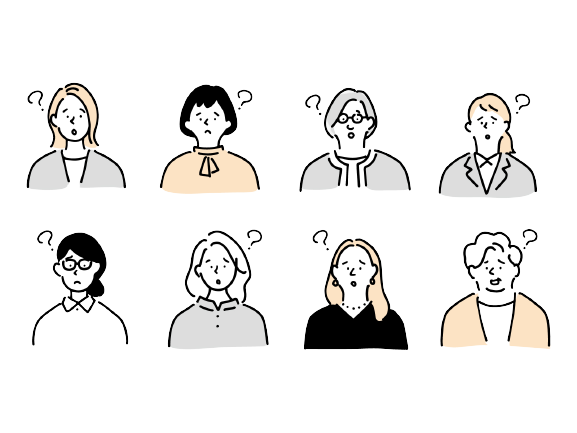 必勝法！
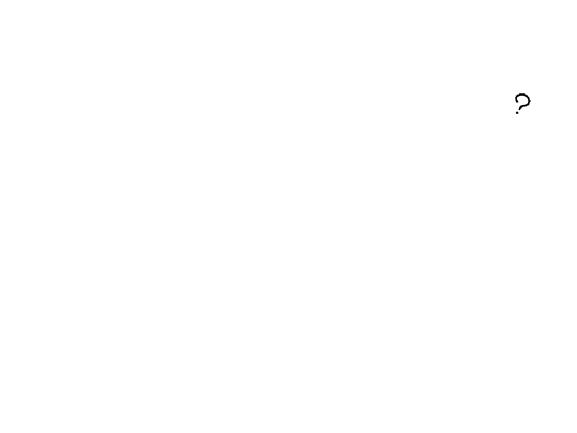 オンライン講座
本講座参加でサクッと解決！
実習の指導案作成のポイントを伝授！

先輩先生が実習先でのマナーをレクチャー

若手の先生が就活の進め方を伝授！

自分に合った園を見つける自己分析方法をレクチャー

若手先生が質問コーナーで学生さんの疑問に答えます！
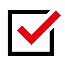 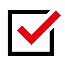 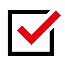 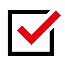 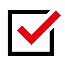 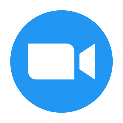 お申込み
お申込み
オンライン開催
講座内容
対象：○○学校で来年度就職を控えている学生

下のQRコードまたはお電話からお申込みください。
第1講座　16:00-17:00　～実習編～
・指導案作成のポイント
   先輩先生が成功例をお教えします！
・大成功で終わらせる実習先でのマナー
・質問コーナー
QR
第2講座　17:00-18:00　～就活編～
・実習と両立させる就活の進め方
・後悔しない園探しのための自己分析のやり方
・質問コーナー
　チャットでも質問OK！何でも聞いてくださいね♪
TEL：○○-○○○○-○○○○
＊当日は、オンライン開催のため、お申込み後に参加URLを送付します。
一人で抱えていた悩みがすっきり解決～！
当日は若手の先生が担当します！
私服で気軽に参加して下さいね♪
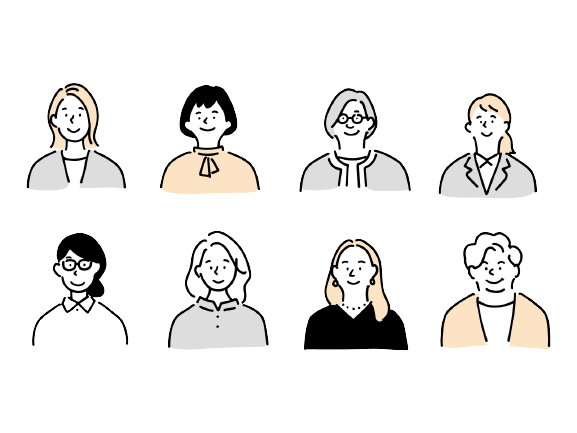 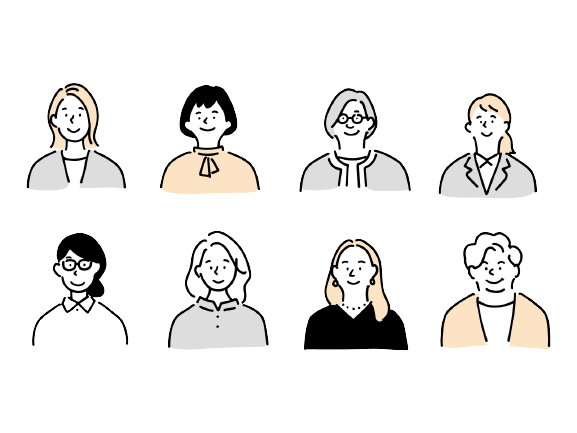 ○○学校法人○○幼稚園